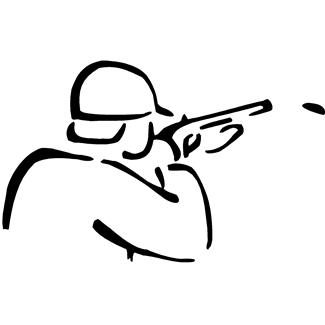 Civil War Information
By Chloe, Derek, Drew, Mary, and Seth
The war started in 1861 and ended in April 1865.

The color of the confederate suits  were grey.

The confederate felt that it was ok to own slaves.
Jefferson Davis was the first confederate president.

There was 260,000 dead confederates .

The soldiers got around by train , foot , or horses.
The children would lie to get in the war.

The women  would be nurses.

The north had more medicines and more weapons maybe the south wasn’t that lucky.
The war sometimes made families split in half for what they believed in .

The south businesses were black smith, silver smith ,and farmer merchants .   

The south wanted slaves so they left the union.